Практическое занятие №21
ТЕМА: Инфекции, передаваемые половым путем и их профилактика.

ЦЕЛЬ: Рассмотреть основные инфекции, передаваемые половым путём и меры их профилактики.
Порядок выполнения.
Изучить краткие теоретические сведения. 
Изучить  общие признаки ИППП и меры профилактики.
Сделать вывод.
 
Содержание отчета.
Наиболее распространённые инфекции, передаваемые половым путём и признаки их появления.
Перечислить основные причины, способствующие заражению ИППП.
Меры профилактики, которые  следует соблюдать, чтобы избежать заражения ИППП.
Вывод.
Инфекции, передаваемые половым путём (сокращённо ИППП), по традиции называются венерическими заболеваниями.
Венерические болезни – это группа инфекционных болезней, возбудители которых передаются преимущественно половым путём. Источником венерических инфекций обычно является больной человек, причём он может одновременно болеть несколькими болезнями.
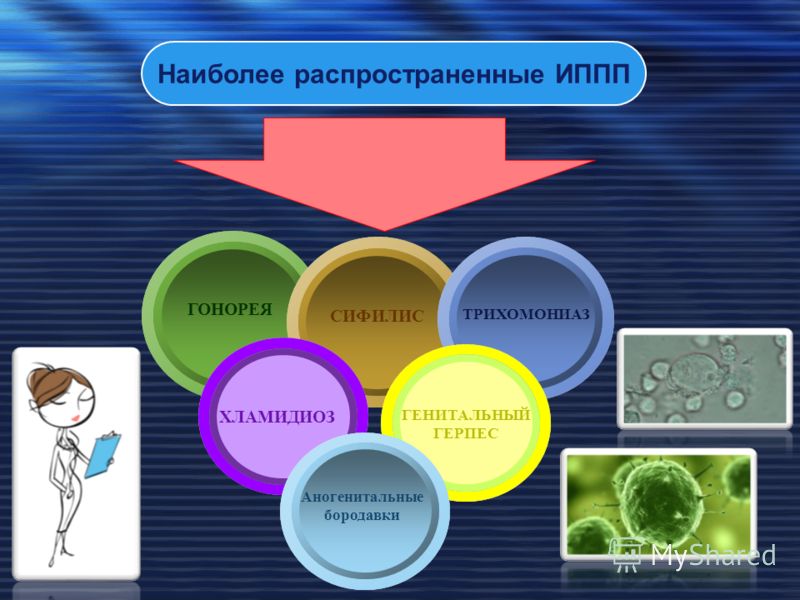 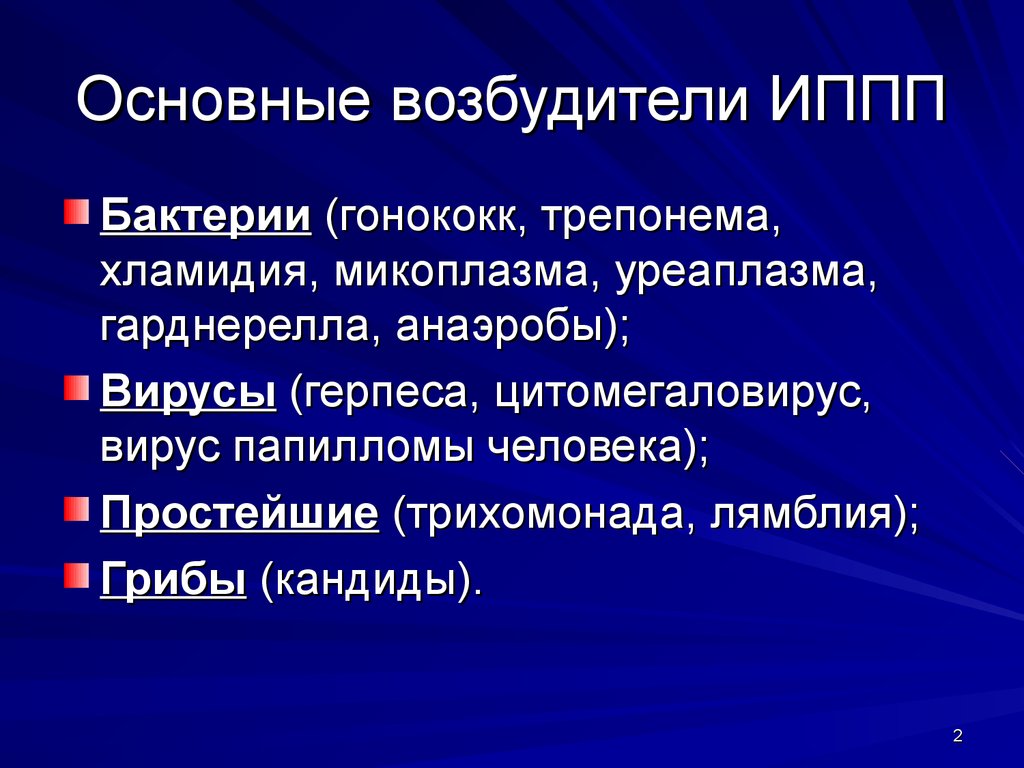 ИППП имеют общие признаки:
1. Передаются при сексуальных контактах.
2. Имеют скрытый период. до появления каких-либо признаков заболевания может пройти от 3 дней до 6 месяцев. 
3. Часто протекают скрытно и случайно выявляются при обследовании.
4. Повреждают многие органы и ткани организма.
5. Более раннее начало лечения чаще приводит к выздоровлению.
6. Самопроизвольно не излечиваются.
7. Приводят к большому количеству осложнений (бесплодие, импотенция, параличи, потеря зрения и прочее).
8. Некоторые из этих заболеваний передаются через кровь (нестерильные иглы, от матери к ребёнку во время беременности и родов, бытовым путём).
9. Часто встречается сочетание нескольких ИППП у одного человека.
Общеизвестные заболевания:
сифилис,
гонорея,
урогенитальный кандидоз (молочница).
ИППП второго поколения:
1. трихомониаз,
2. хламидиоз,
3. генитальный герпес,
Сифилис
Наиболее частый путь – заражение при половом контакте, но возможен и бытовой, когда заражение происходит при поцелуе, пользовании предметами домашнего обихода. 
Первые признаки заболевания. Небольшая безболезненная язва в области половых органов, на слизистой полости рта или в месте инъекции появляется через 3-4 недели после заражения. Эти язвочки исчезают сами по себе. НО! Возбудитель болезни остаётся в организме и болезнь прогрессирует. Возможно выпадение волос, ухудшение зрения, изменение голоса, поражение нервной системы, различных внутренних органов. Спустя годы после заражения сифилисом возможно поражение головного и спинного мозга, внутренних органов, суставов.
Сифилис хорошо поддаётся лечению особенно на ранних стадиях инъекциями определённых антибиотиков.
Гонорея
передаётся, как правило, половым путём Возможно и бытовое заражение.
Первые признаки заболевания возникают обычно через 2-5 дней после заражения. У мужчин оно проявляется в форме уретрита (воспаление мочеиспускательного канала), который характеризуется жгучими болями в мочеиспускательном канале в начале мочеиспускания. У женщин гонорея протекает вяло, малозаметно.
Почти у всех заболевших развивается гонорейный уретрит, сопровождающийся частыми позывами и режущей болью при мочеиспускании.
Если гонорею не начать лечить, то возбудитель может быстро распространиться с током крови по организму, поражая суставы, сердце, мозг.
Генитальный герпес
– язвенное поражение половых органов, возбудителем которого является вирус простого герпеса. Генитальный герпес передаётся половым путём и вызывает болячки и язвы на половых органах и вокруг них. Такие высыпания могут появляться каждые несколько недель и длиться несколько дней, потом могут на долгое время исчезнуть. Однако и после полного заживления вирус остаётся в организме и большей частью вызывает периодические или нерегулярные обострения.
Эффективность лечения этого заболевания во многом зависит от сроков начала лечения: чем раньше оно начато, тем эффективнее.
Хламидиоз –
болезнь, возбудителем которой является микроорганизм, называемый хламидией.
Симптомы появляются через 1-4 недели после заражения. У мужчин они те же, что и при гонорее. У женщин хламидиоз часто протекает незамеченным.
Очень распространённой ИППП является трихомоноз.
причины, способствующие заражению ИППП
Частая смена половых партнеров.
Легкое отношение молодых людей к сексу. 
Игнорирование социальных запретов в области сексуальных отношений.
Разные формы сексуального поведения всё чаще встречаются в раннем юношеском и даже подростковом возрасте. 
Неразборчивые, случайные связи с разными партнёрами.
Как можно избежать заражения ИППП?
Воздерживаться от внебрачных сексуальных контактов.
Отказаться от контактов со случайными сексуальными партнёрами.
Сохранять взаимную верность с единственным здоровым сексуальным партнёром.
Правильно использовать качественный презерватив при каждом сексуальном контакте.
Не использовать нестерильные иглы, шприцы, чужие инструменты.
Соблюдать правила личной гигиены.
Не брать чужие и не давать другим людям свои вещи (бельё, полотенца, одежду и прочее).
Воздержаться от употребления алкоголя и наркотических веществ. Под их действием часто совершаются необдуманные поступки.
ВИЧ
ВИЧ – это сокращенное название вируса иммунодефицита человека, т.е. вируса, поражающего иммунную систему.  ВИЧ живет и размножается только в организме человека.
При заражении ВИЧ большинство людей не испытывают никаких ощущений. На протяжении долгих лет после инфицирования человека может чувствовать себя здоровым. Этот период называется скрытой (латентной) стадией заболевания. Когда какой-либо возбудитель болезни, в том числе ВИЧ, проникает в организм, иммунная система формирует иммунный ответ. Она пытается обезвредить болезнетворный возбудитель и уничтожить его. Для этого иммунная система вырабатывает антитела. Антитела связывают возбудитель болезни и помогают уничтожить его. Кроме того, специальные белые клетки крови (лимфоциты) также начинают борьбу с болезнетворным агентом. К сожалению, при  борьбе с ВИЧ всего этого недостаточно – иммунная система не может обезвредить ВИЧ, а ВИЧ в свою очередь, постепенно разрушает иммунную систему.
До того, как разовьется СПИД, обычно проходит много времени (в среднем 10-12 лет).
СПИД
Вирус постепенно разрушает иммунную систему, снижается сопротивляемость организма к инфекциям. В определенный момент сопротивляемость организма становится настолько низкой, что у человека могут развиться такие инфекционные болезни, которыми другие люди  практически не болеют или болеют крайне редко. Эти болезни называются «оппортунистическими».
О СПИДе говорят в том случае, когда у человека, зараженного  ВИЧ, появляются инфекционные заболевания, обусловленные неэффективной работой иммунной системы, разрушенной вирусом.
СПИД – это последняя стадия развития ВИЧ-инфекции.